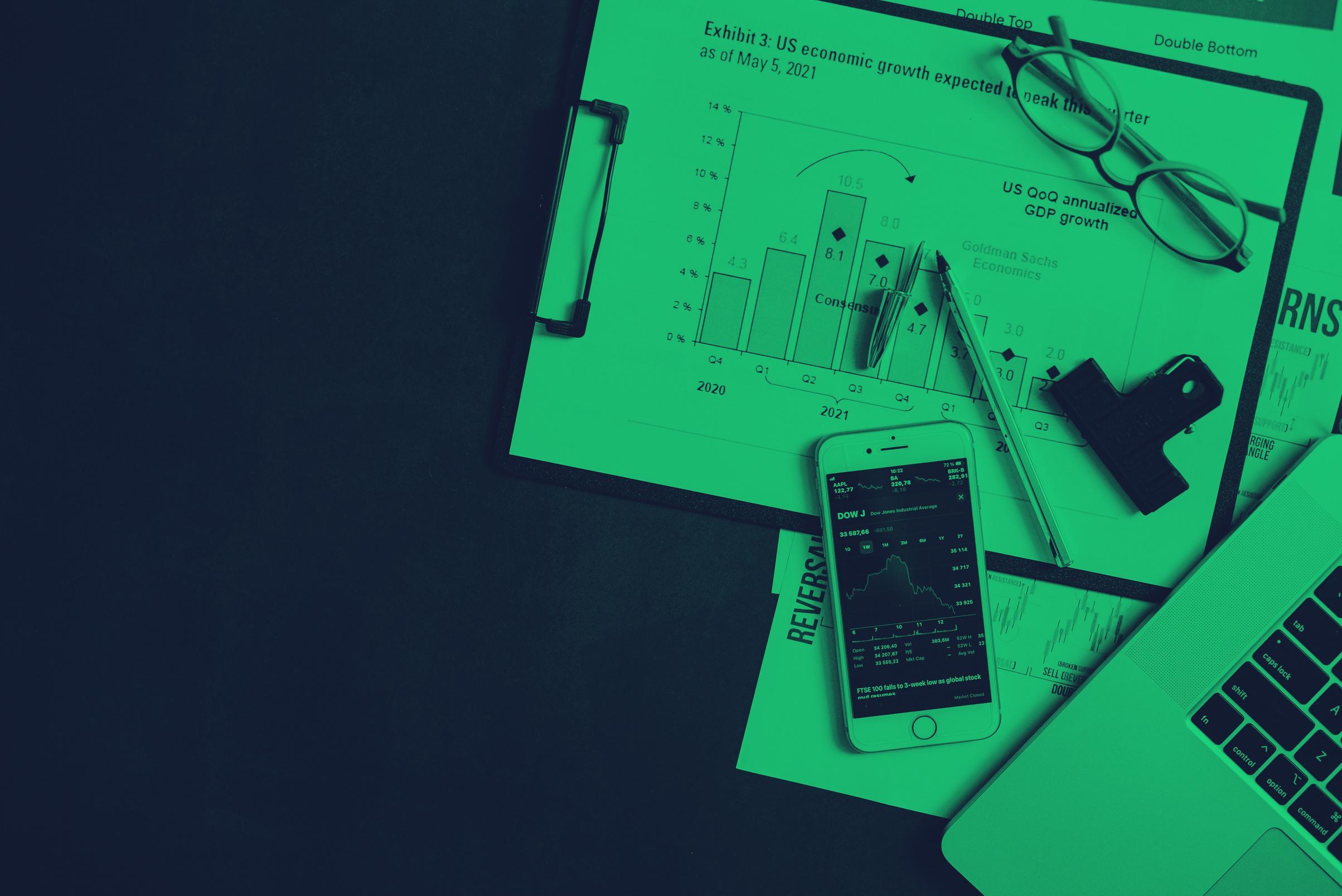 CRIMSWEST UNIVERSITY
October 2030
TYPES OF INVESTMENT
Keynote by Prof. Luna Walberg
OVERVIEW
Part 1
Part 2
Part 3
Introduction to Investment
Types of Investment:
Traditional, Alternative
Summary and
Conclusion
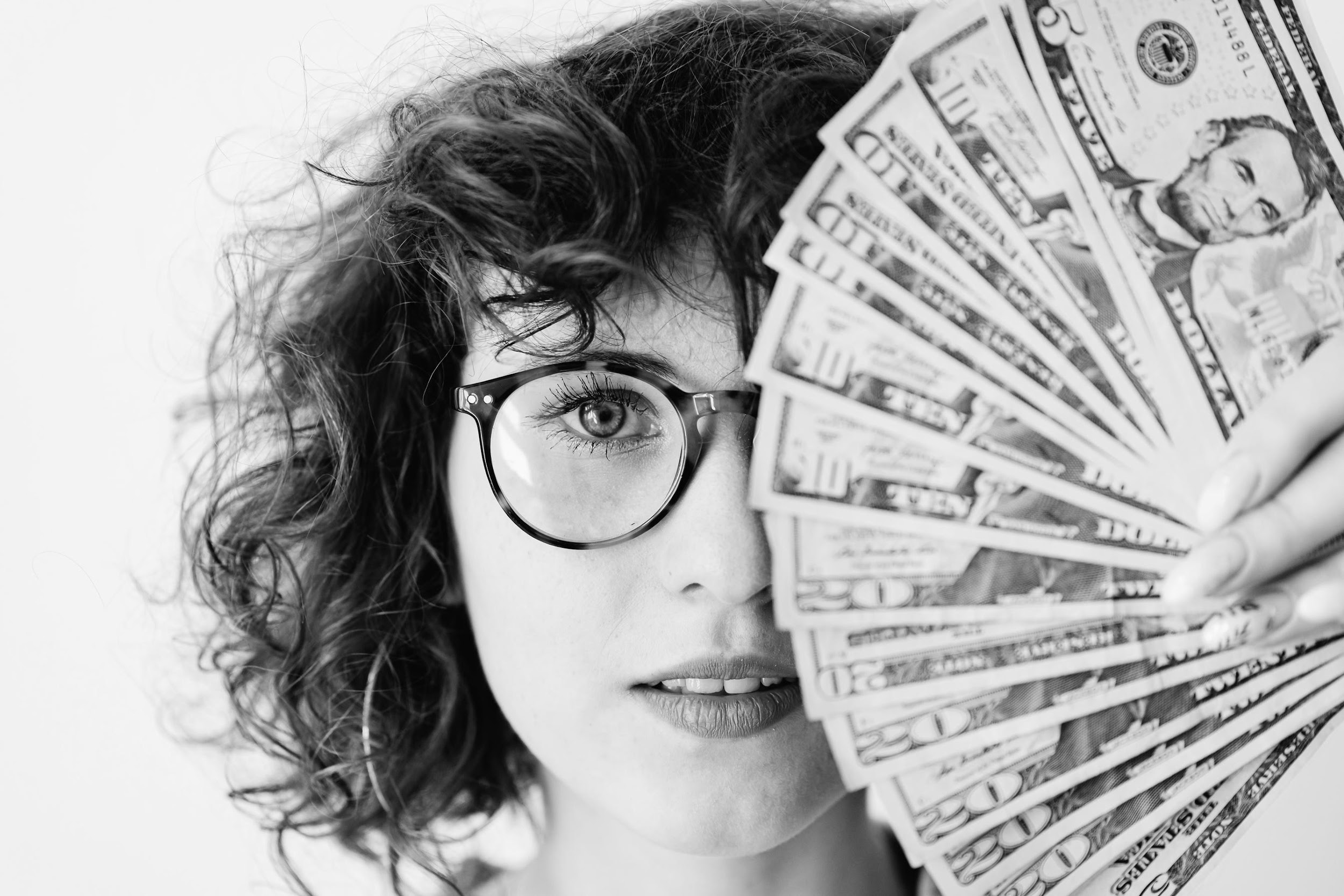 CRIMSWEST UNIVERSITY
Keynote by Prof. Luna Walberg
WHAT IS INVESTMENT?
It involves allocating resources into assets with the hope of generating income or profit over a certain period.

We can group investments into two: traditional and alternative.
CRIMSWEST UNIVERSITY
Keynote by Prof. Luna Walberg
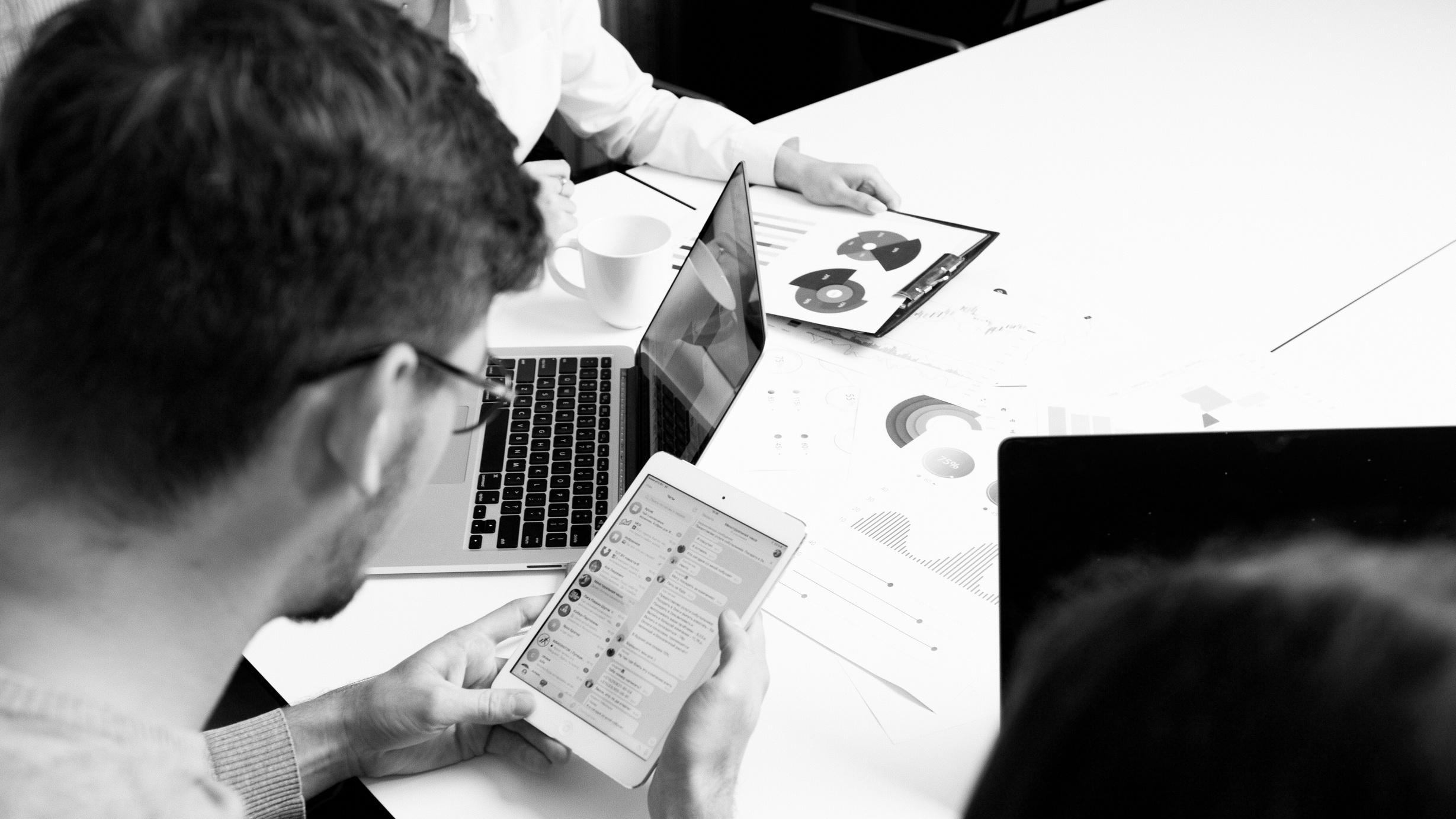 TRADITIONAL INVESTMENTS
Well-known assets
Highly liquid and can be sold or bought quickly
Typically have lower entry barriers
Stocks
Shares of ownership in publicly traded companies and are bought by the general public
EXAMPLES OF TRADITIONAL INVESTMENTS
Bonds and other fixed-income investments
Debt instruments issued by governments or corporations where a bondholder lends money in exchange for a fixed interest rate
Mutual funds
Professionally-managed investments that pool money from multiple investors to “mutually” buy stocks, bonds, and other investments
BENEFITS OF TRADITIONAL INVESTMENTS
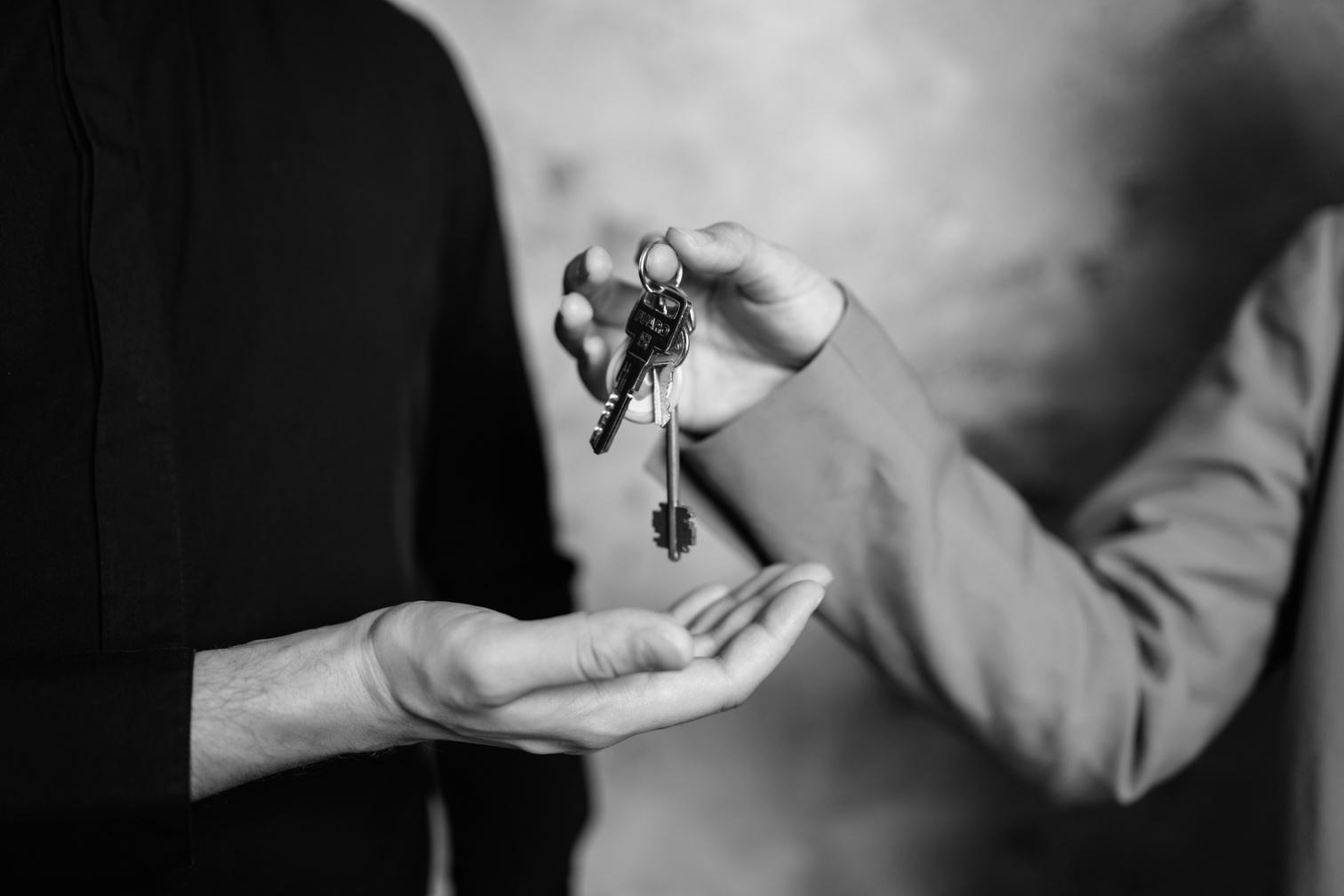 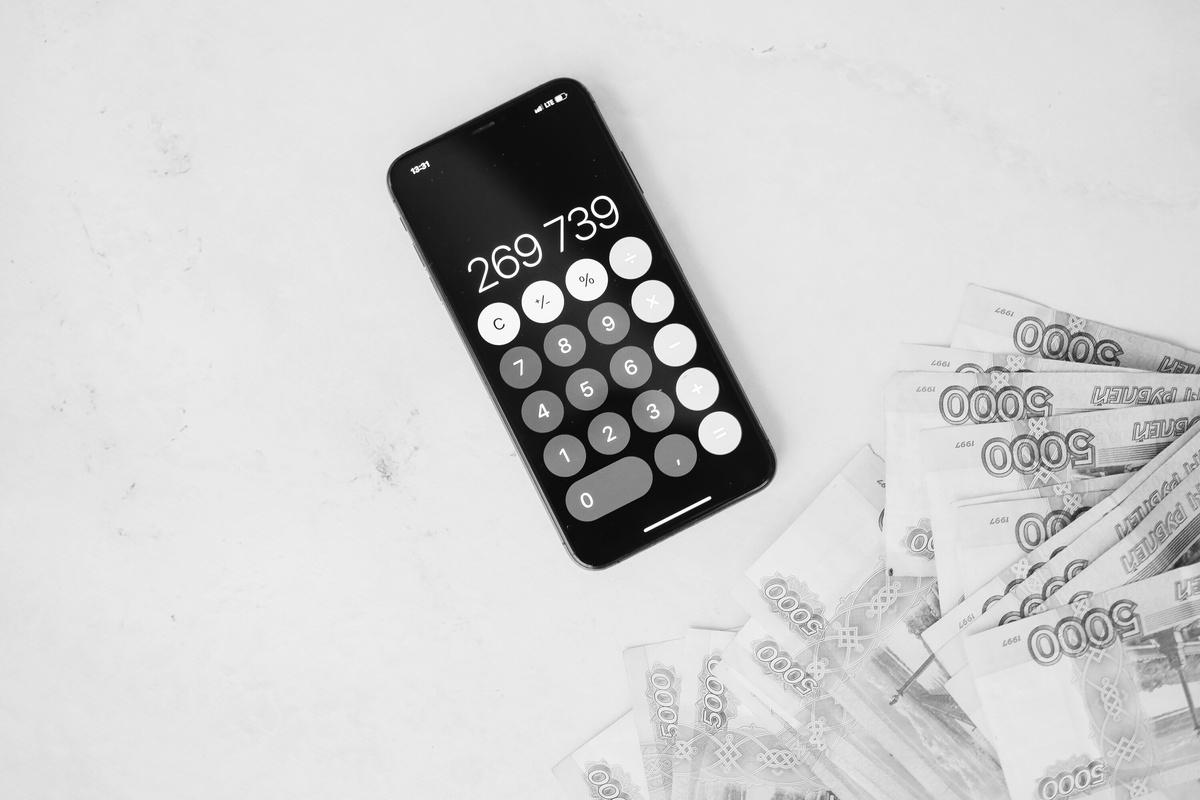 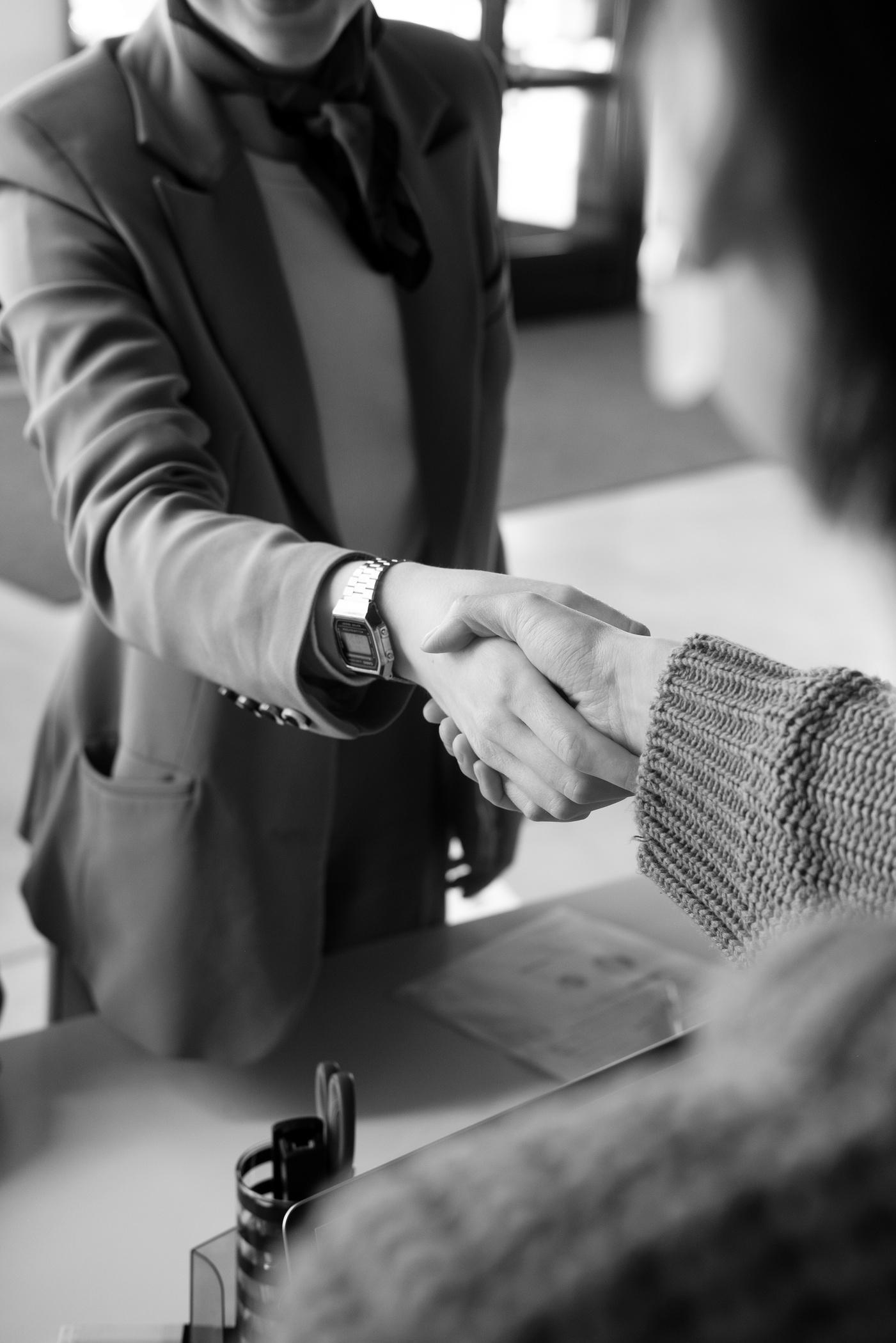 Accessibility
Liquidity
Regulation
Anyone with a brokerage account can buy and sell traditional assets easily.
Investors can quickly convert their assets into cash when needed.
Government agencies heavily regulate traditional investments.
CRIMSWEST UNIVERSITY
Keynote by Prof. Luna Walberg
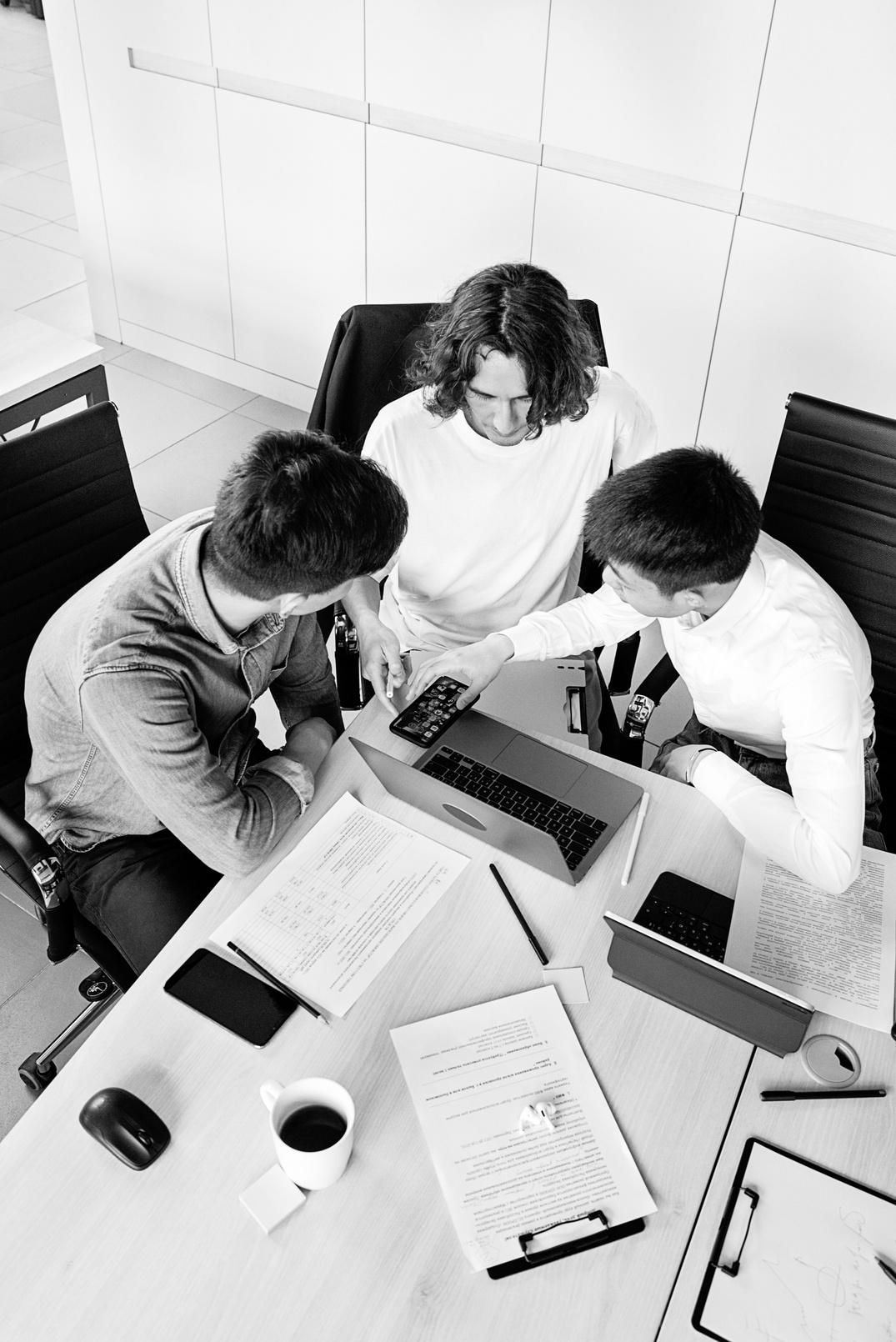 ALTERNATIVE INVESTMENTS
Not publicly traded
Have lower liquidity and can’t be easily sold or converted into cash
Often restricted to accredited or institutional investors only
Private equity
Investments in private companies or buyouts of public companies
EXAMPLES OF ALTERNATIVE INVESTMENTS
Hedge funds
Pooled funds (endowments, pension funds, and mutual funds) that use diverse and high-risk strategies to generate high return
Private debt
Involves lending companies or projects outside of traditional banking institutions
Structured products
Potential of earning high return depends on the performance or value of an underlying index or basket of securities
MORE EXAMPLES OF ALTERNATIVE INVESTMENTS
Commodities
Raw materials or primary agricultural products that can be bought or sold
Real estate
Involves investments in residential and commercial properties and Real Estate Investment Trusts (REITs)
BENEFITS OF ALTERNATIVE INVESTMENTS
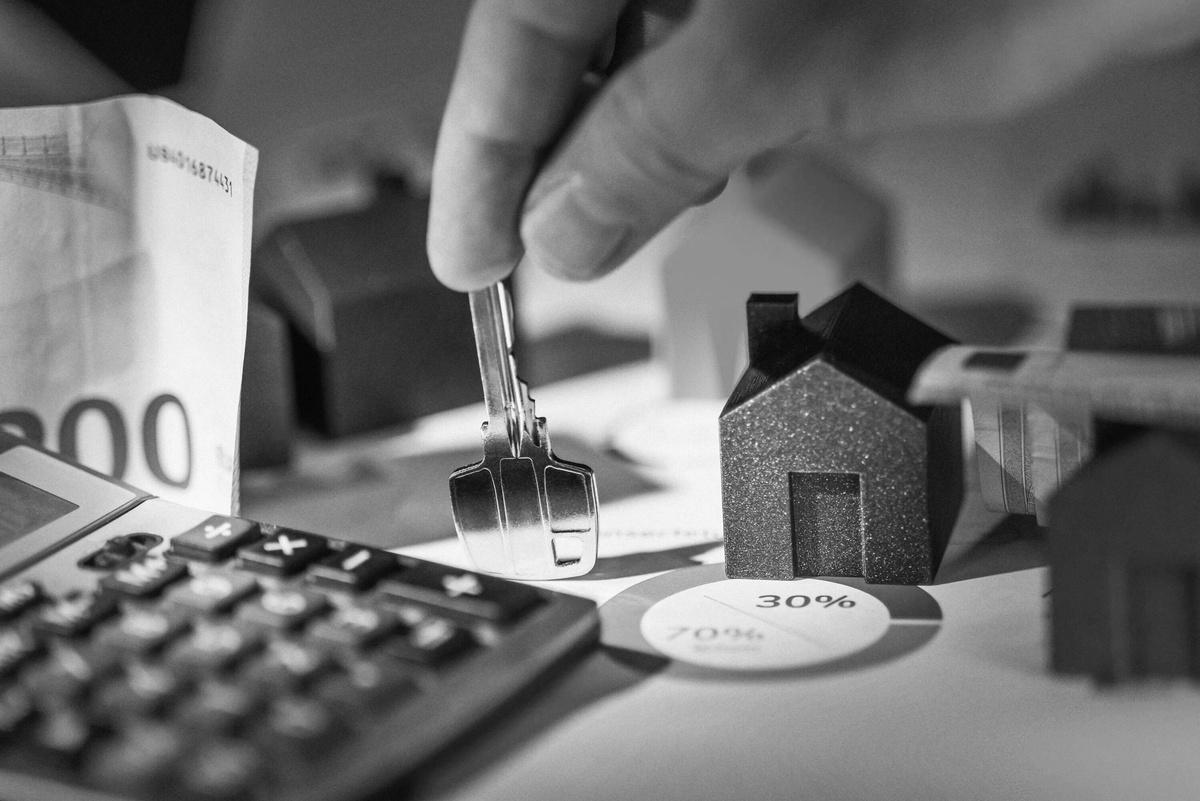 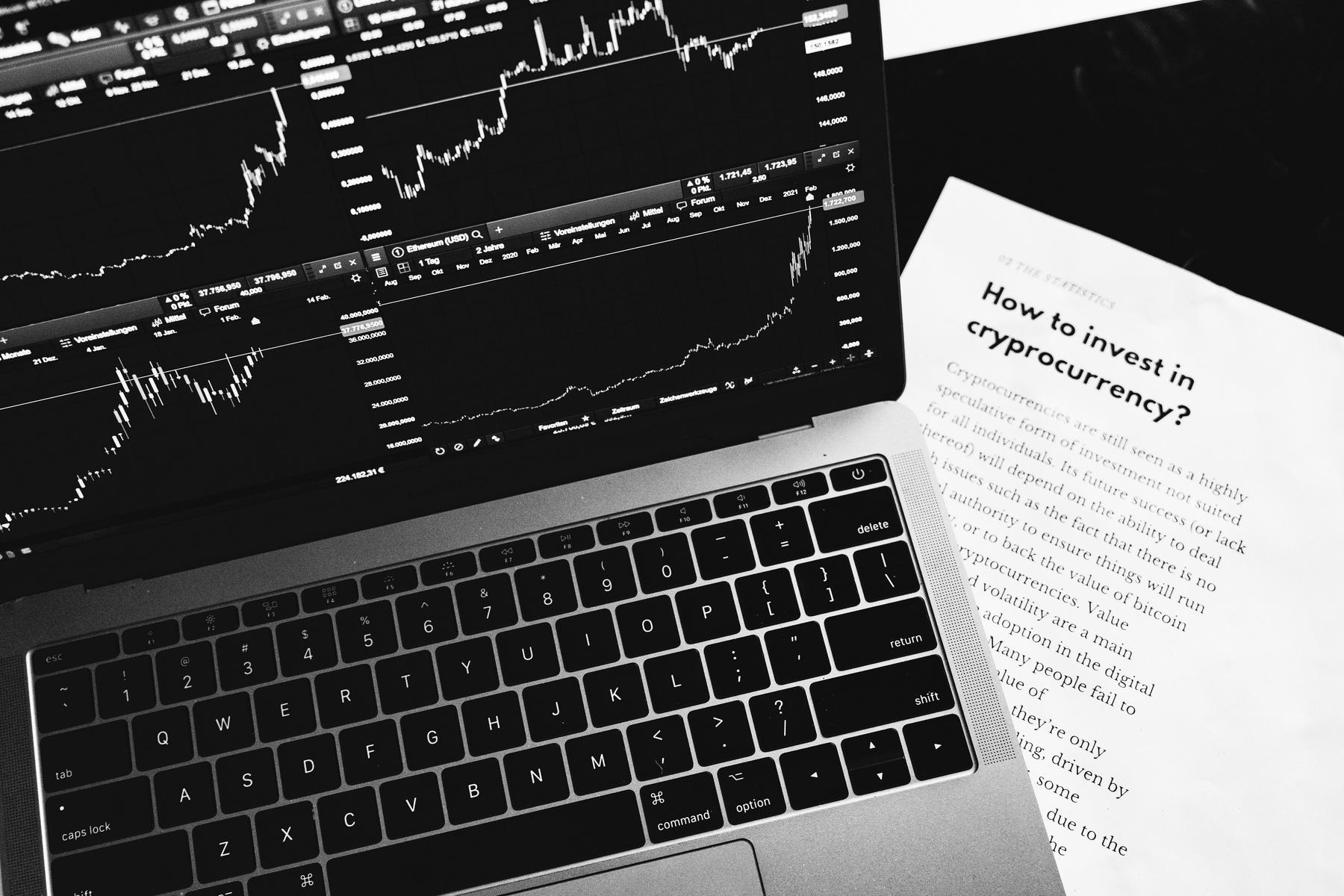 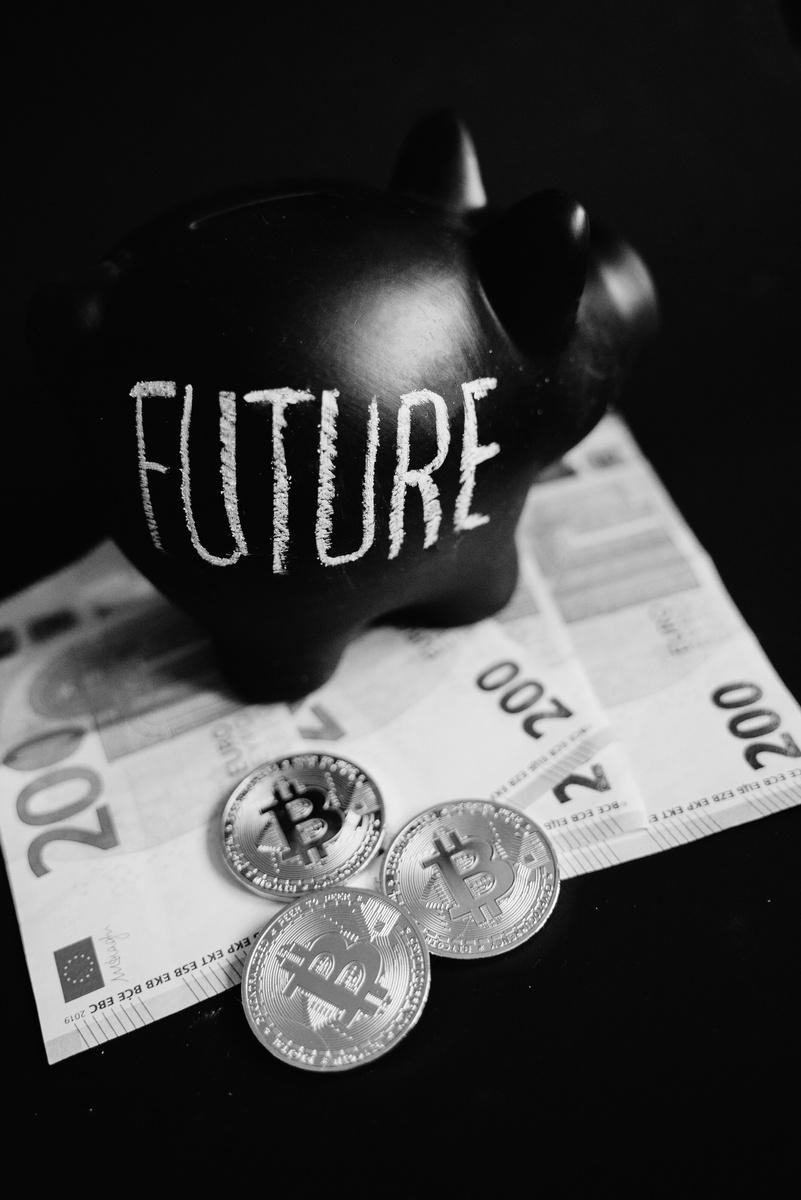 Portfolio diversification
Potential for higher returns
Inflation protection
These often have low correlations with traditional stocks and bonds, helping reduce portfolio risk when the market is down.
Targeting inefficient or specialized markets with the help of skilled managers can generate high returns.
Tangible assets, such as real estate and commodities, often increase in value with inflation.
Investment
A process of allocating resources to other assets to generate income after a certain period
SUMMARY &
Conclusion
Traditional Investments
High liquidity and strictly regulated by institutions. Examples include stocks, bonds, and mutual funds.
Alternative Investments
Not as liquid as traditional investments, but has higher potential return. Examples include hedge funds, structured products, commodities, private equity, etc.
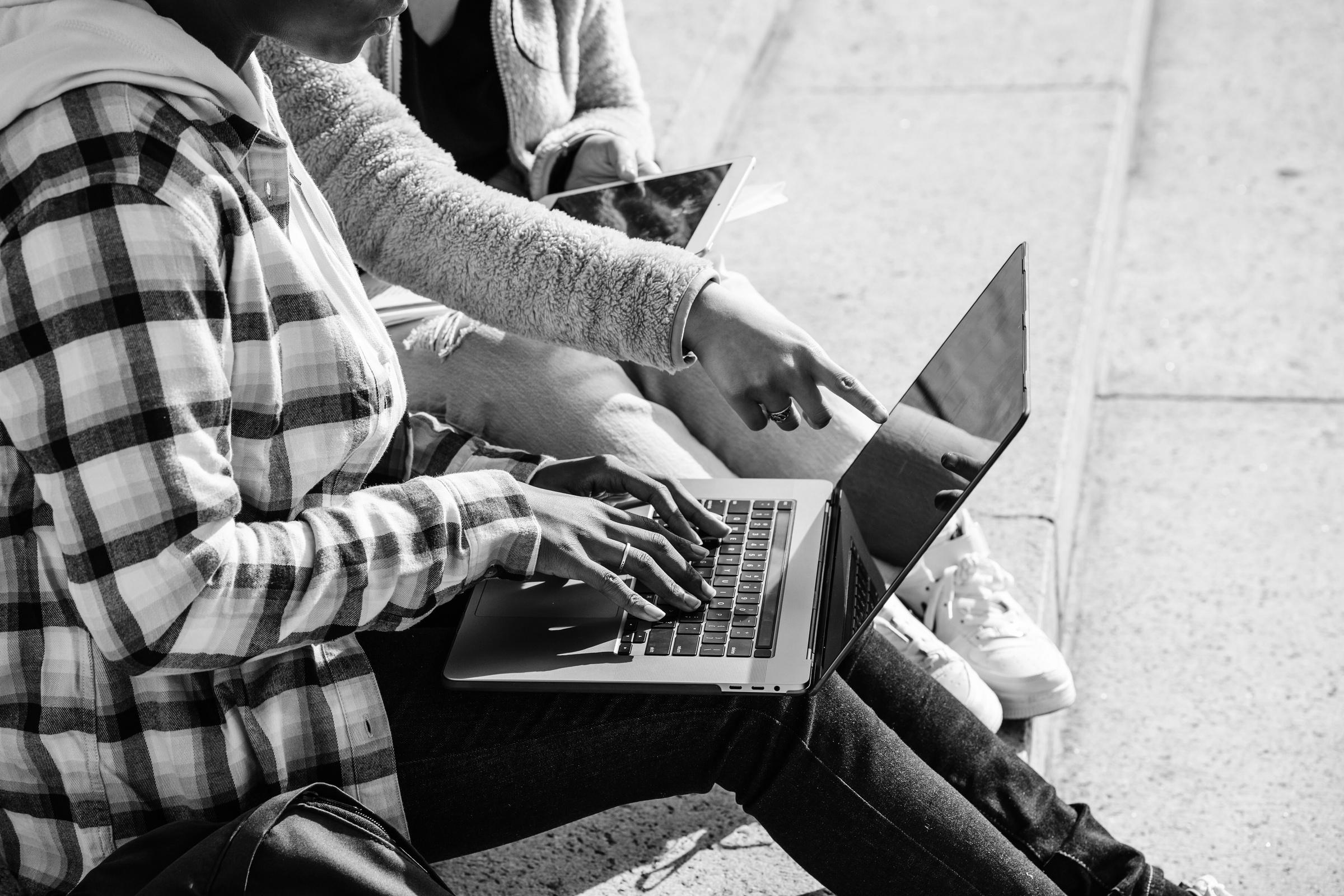 CRIMSWEST UNIVERSITY
Keynote by Prof. Luna Walberg
LOOK FURTHER
Select one type of investment and prepare a slide presentation on what to consider before investing in it.
CRIMSWEST UNIVERSITY
Keynote by Prof. Luna Walberg
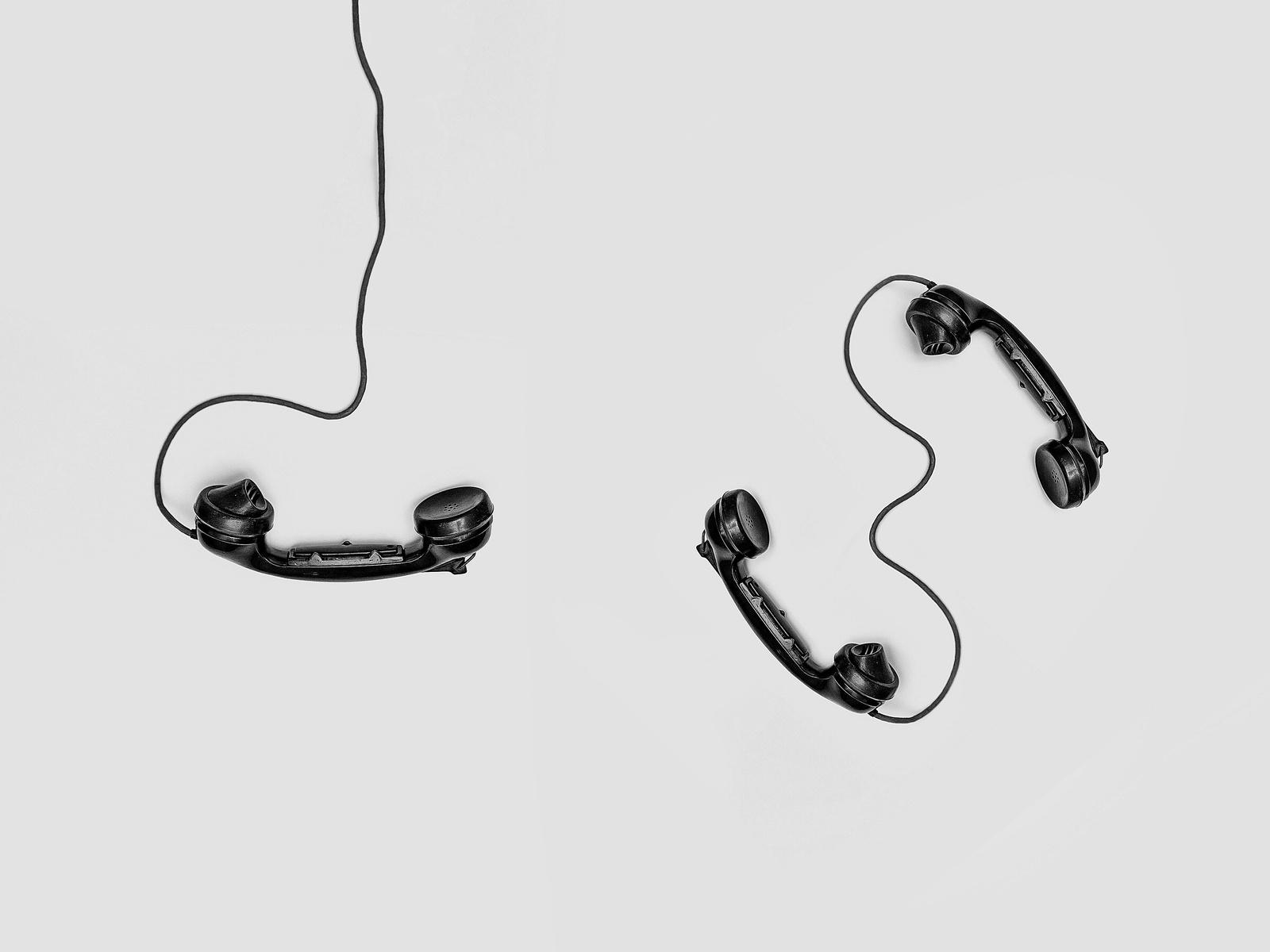 GOT ANY QUESTIONS?
Email:
hello@reallygreatsite.com

Phone:
123-456-7890
Fonts
Design Elements / Icons
Colors
RESOURCE PAGE
Use these in your presentation. Delete or hide this page before presenting.
This presentation template
uses the following free fonts:
TITLES:
Tomorrow Regular
BODY TEXT:
DM Sans Regular
You can find these fonts online too.
#FFFFFF
#F0F9FF
#D9D9D9
#1AD079
#13122D
CREDITS
This presentation template is free for everyone to use, thanks to the following:
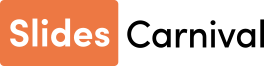 for this presentation template
Pexels, Pixabay, Sketchify
for the photos, graphics, and elements
Happy designing!